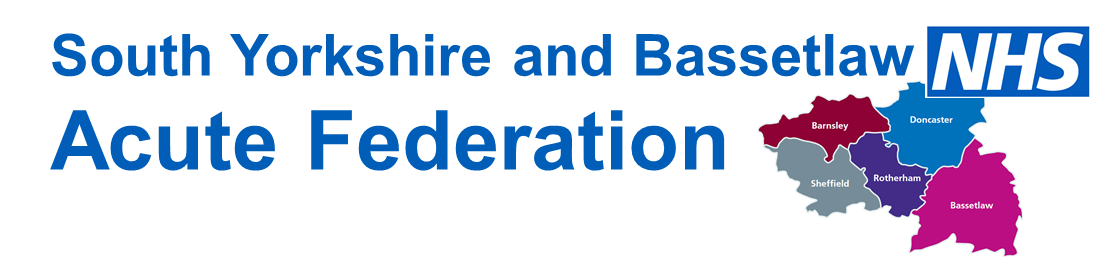 An Overview of
South Yorkshire and Bassetlaw Acute Federation 

1 July 2022
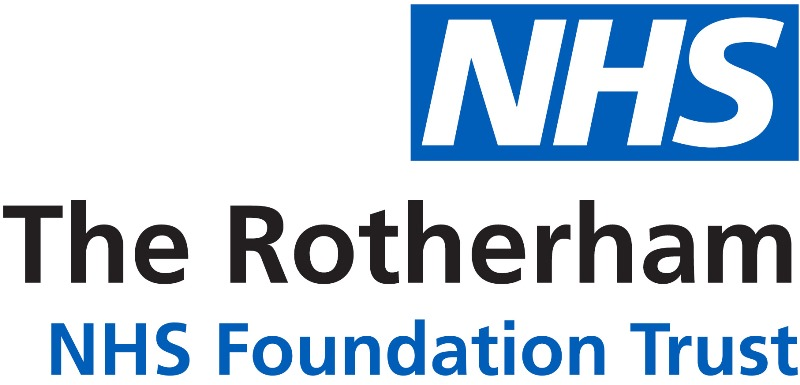 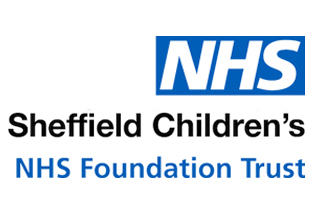 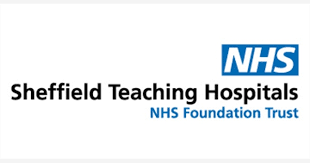 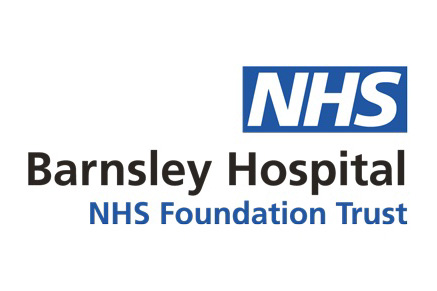 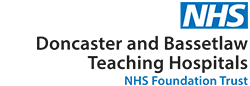 [Speaker Notes: Low volume of long waiters in comparison to most ICSs
Size of total PTL continues to grow month on month though the rate of growth has slowed and is currently under the planned position.  Current PTL size 156,826
Less than 2% of PTL over 52 weeks (down from 4.8% March 21)
88 patients over 104 weeks; most on admitted pathways.  Current forecast is for 55 by 31st March (complex spines/orthopaedics and paediatrics).  Trusts working to date all patients. 21 Feb: 12 beds have opened at the Royal Hallamshire Hospital for arthroplasty and a further 21 beds for other surgical specialities, which will impact positively on the long wait position for the system. 
Cancer 63 day: on track to have no more than 349 waits by the end of March 2022]
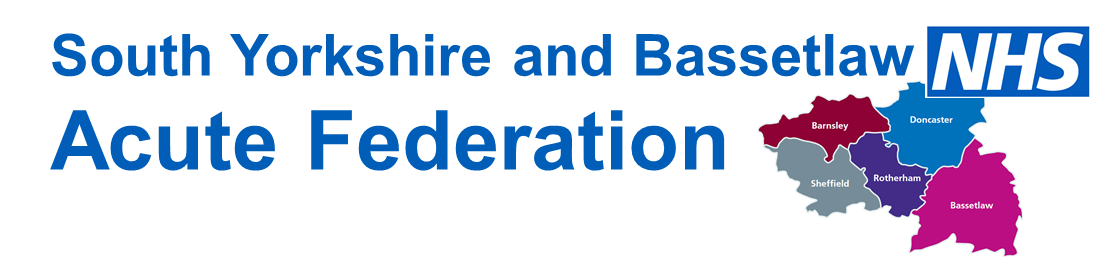 Who’s who
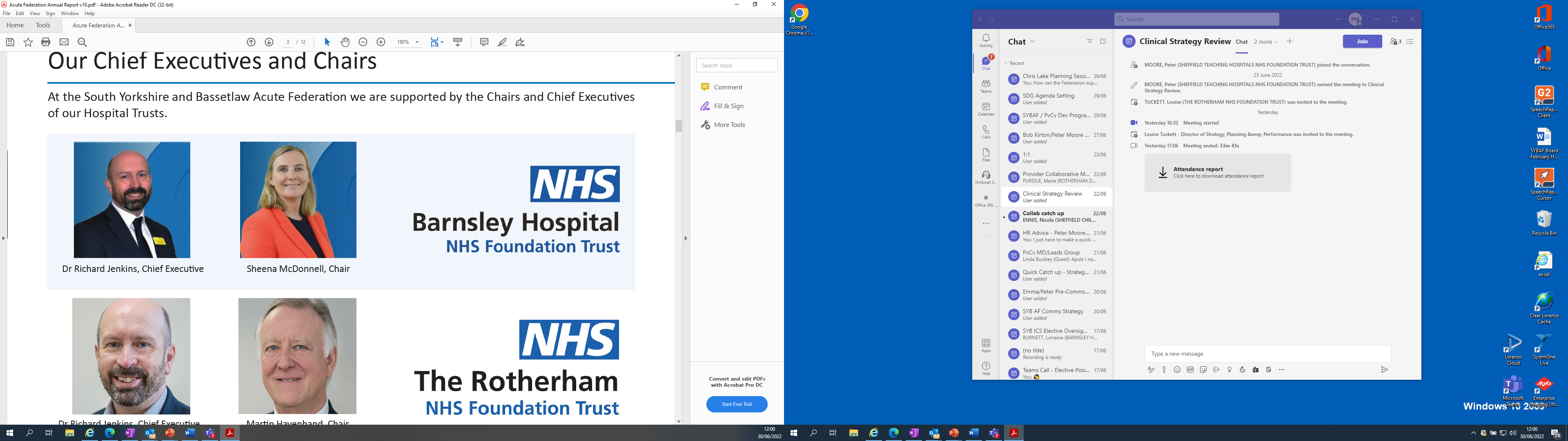 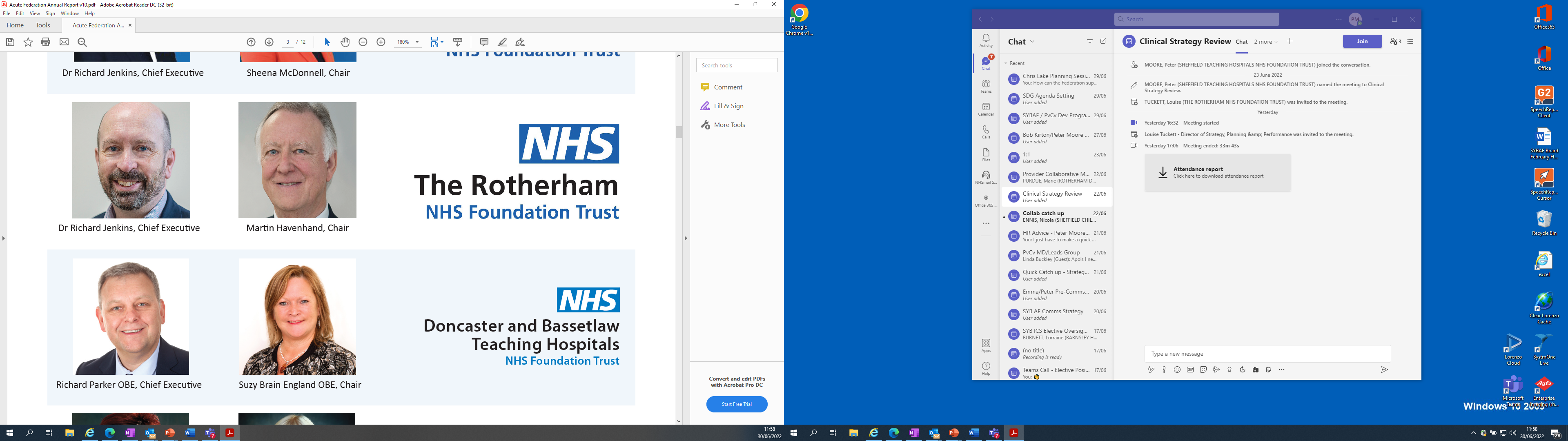 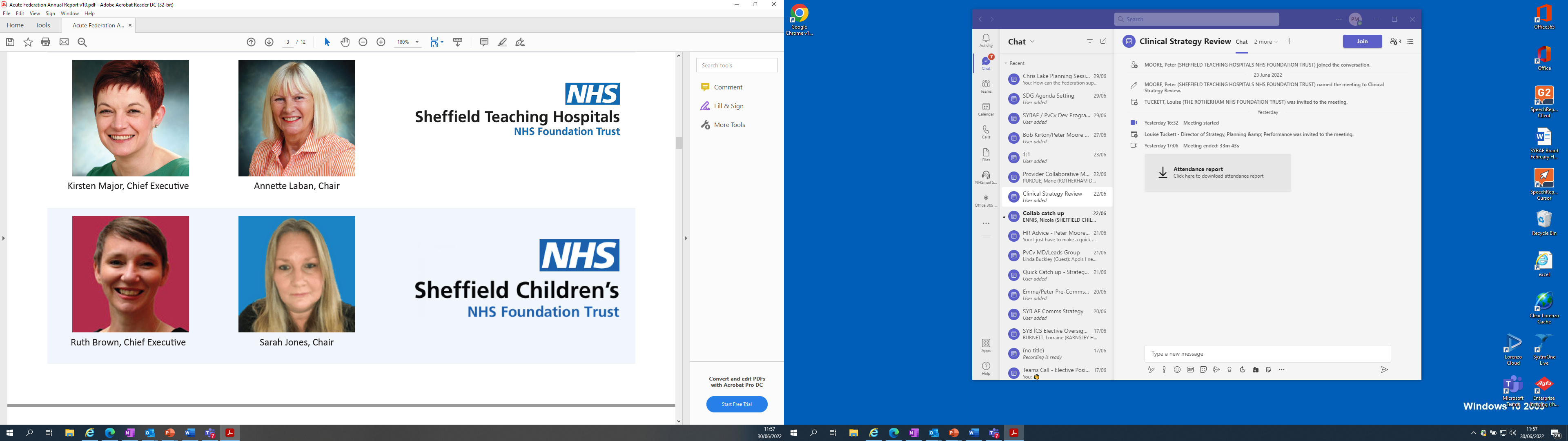 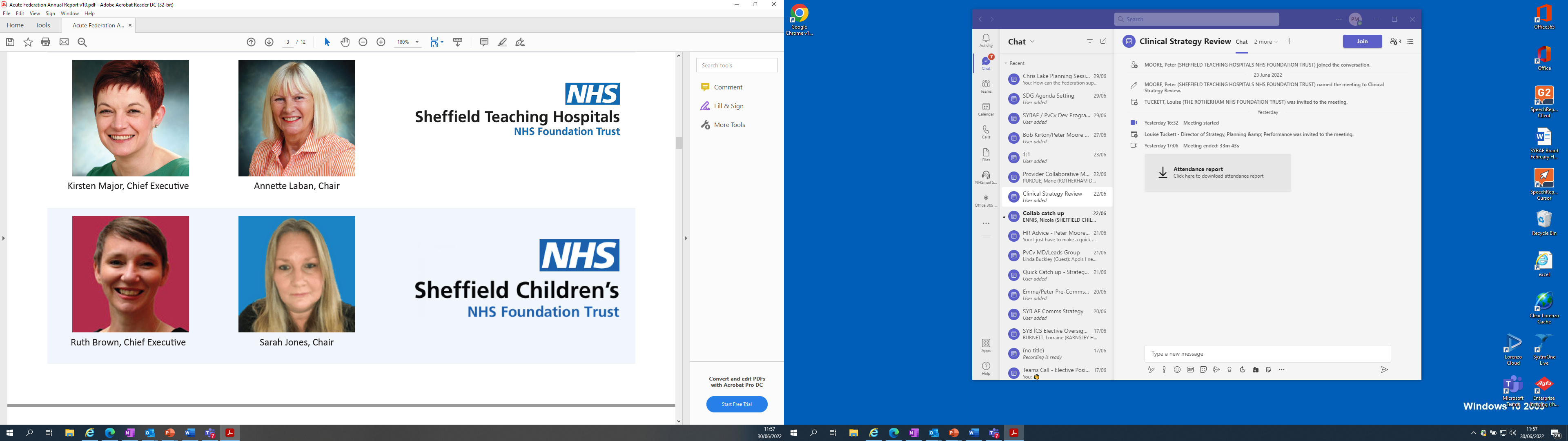 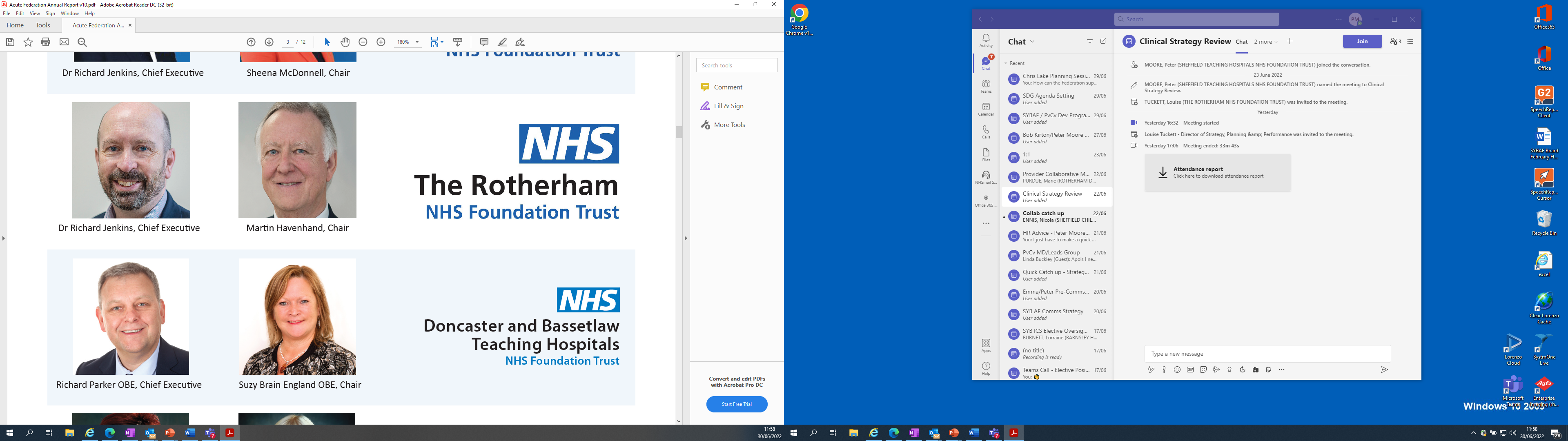 Lead Chair: Martin Havenhand
Lead Chief Executive: Ruth Brown
Interim Managing Director: Peter Moore
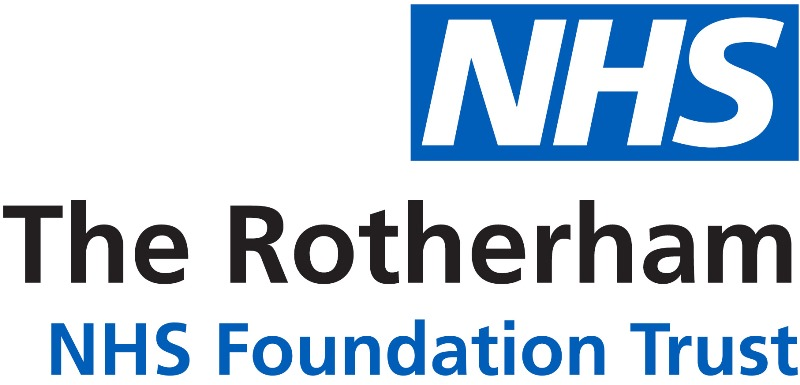 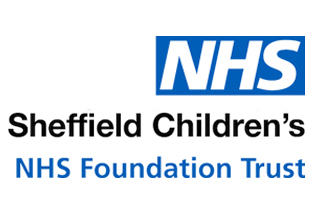 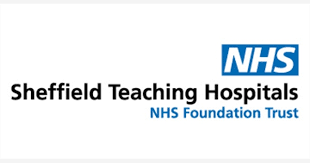 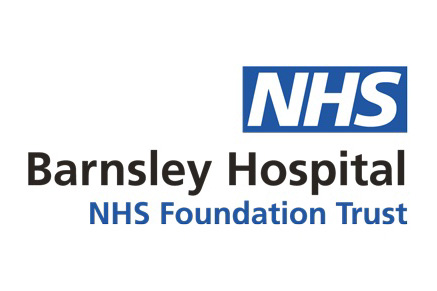 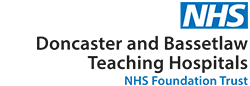 [Speaker Notes: Low volume of long waiters in comparison to most ICSs
Size of total PTL continues to grow month on month though the rate of growth has slowed and is currently under the planned position.  Current PTL size 156,826
Less than 2% of PTL over 52 weeks (down from 4.8% March 21)
88 patients over 104 weeks; most on admitted pathways.  Current forecast is for 55 by 31st March (complex spines/orthopaedics and paediatrics).  Trusts working to date all patients. 21 Feb: 12 beds have opened at the Royal Hallamshire Hospital for arthroplasty and a further 21 beds for other surgical specialities, which will impact positively on the long wait position for the system. 
Cancer 63 day: on track to have no more than 349 waits by the end of March 2022]
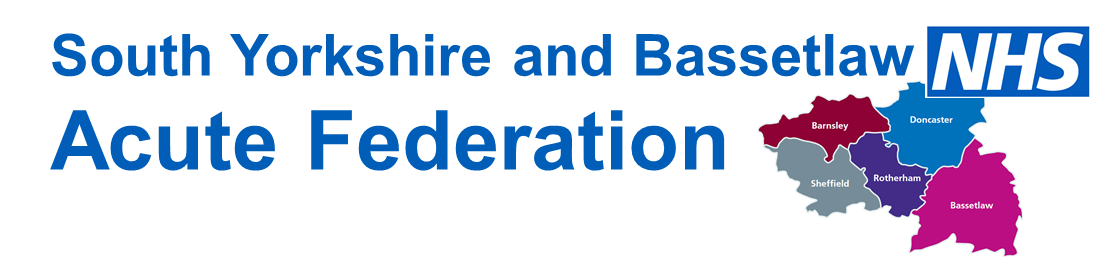 Introduction
On 1st July, the implementation of large parts of the Health and Social Care Act will take place with the formal establishment of the Integrated Care System.  

The Acute Federation will play a significant and important part in the South Yorkshire system and in readiness for these changes, the Acute Federation has confirmed:

Purpose statement
6 Priorities for 2022/23
Board, Delivery and Professional Group Governance
Lead Chair (Martin Havenhand) and CEO (Ruth Brown)
Interim Managing Director (Peter Moore) and supporting team
NHS England / Improvement Provider Collaborative development 9 recommendations
Organisational development support (Chris Lake)
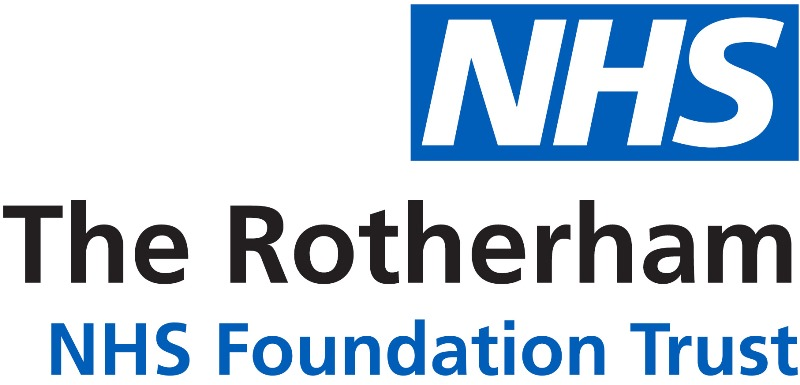 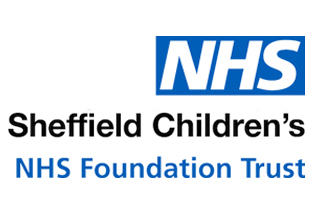 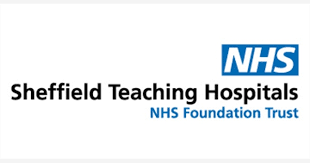 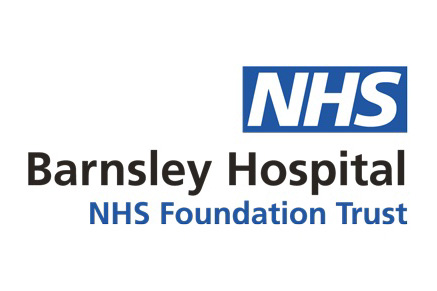 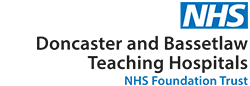 [Speaker Notes: Low volume of long waiters in comparison to most ICSs
Size of total PTL continues to grow month on month though the rate of growth has slowed and is currently under the planned position.  Current PTL size 156,826
Less than 2% of PTL over 52 weeks (down from 4.8% March 21)
88 patients over 104 weeks; most on admitted pathways.  Current forecast is for 55 by 31st March (complex spines/orthopaedics and paediatrics).  Trusts working to date all patients. 21 Feb: 12 beds have opened at the Royal Hallamshire Hospital for arthroplasty and a further 21 beds for other surgical specialities, which will impact positively on the long wait position for the system. 
Cancer 63 day: on track to have no more than 349 waits by the end of March 2022]
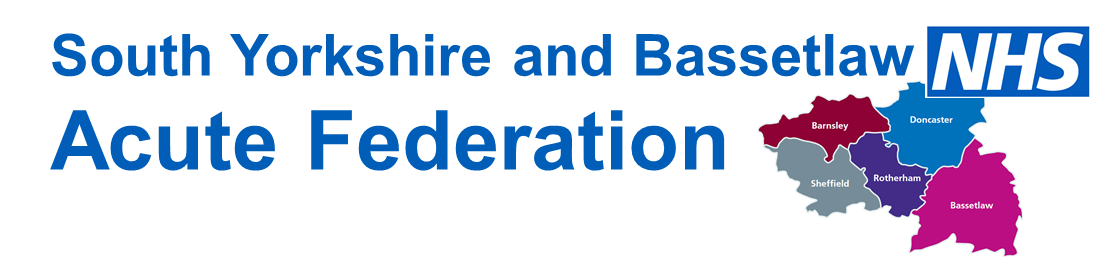 Our purpose
The Acute Federation is made up of the five acute NHS Trusts in South Yorkshire.  We will use our collective expertise and resources to ensure the people of SYB have prompt access to excellent healthcare through:

Working together to drive the quality of care to be amongst the best in the country
Taking a proactive approach to reduce health inequalities for the populations we serve
Collaboratively developing our colleagues and teams so that there are sufficient numbers of happy staff across all partners
Being a great partner to the rest of the health and care system in SYB
Supporting each other to achieve all the NHS waiting time standards for local people
Seeking innovative ways to more effectively use the NHS pound so there is enough resource for the whole system
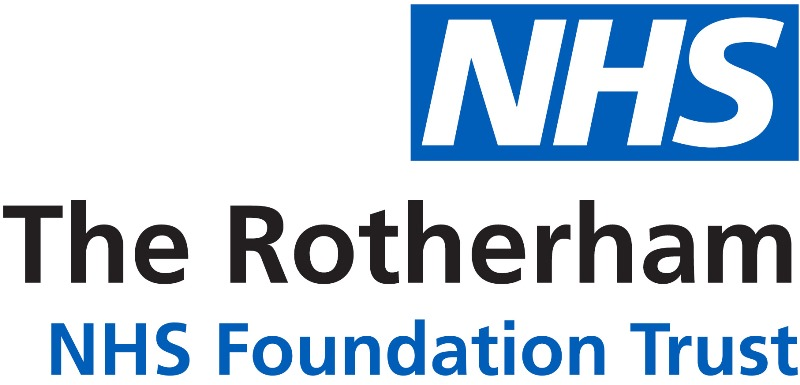 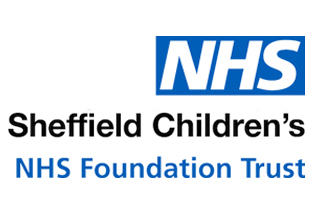 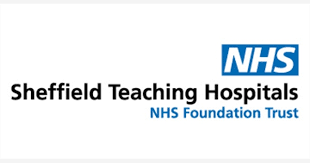 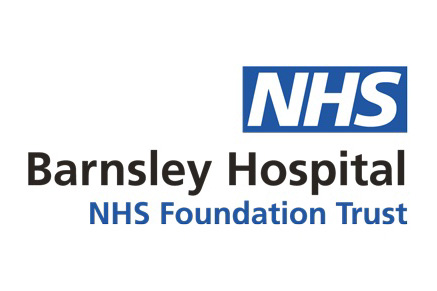 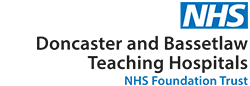 [Speaker Notes: Low volume of long waiters in comparison to most ICSs
Size of total PTL continues to grow month on month though the rate of growth has slowed and is currently under the planned position.  Current PTL size 156,826
Less than 2% of PTL over 52 weeks (down from 4.8% March 21)
88 patients over 104 weeks; most on admitted pathways.  Current forecast is for 55 by 31st March (complex spines/orthopaedics and paediatrics).  Trusts working to date all patients. 21 Feb: 12 beds have opened at the Royal Hallamshire Hospital for arthroplasty and a further 21 beds for other surgical specialities, which will impact positively on the long wait position for the system. 
Cancer 63 day: on track to have no more than 349 waits by the end of March 2022]
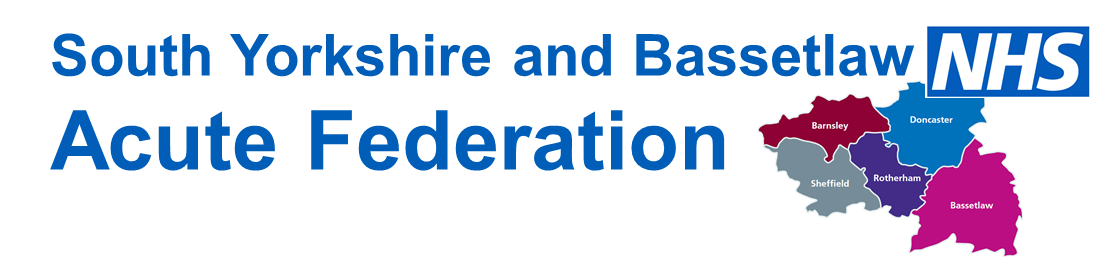 6 Priorities for 2022/23
The following priorities have been agreed for this year…

Elective Recovery
Focus Specialities: Orthopaedics, Ophthalmology, ENT & General Surgery
Review our Hosted Clinical Networks and Associated work programmes
Clinical Priority Areas; Urology, Rheumatology, Gastro Bleeds and Maternity
Development of our Strategic Framework for Clinical Services
Acute Federation Collaborative Waste Reduction Plan / Financial Improvement Plan
Development of the Acute Federation and OD

To support delivery of these priorities, a workplan is in development to communicate what we are going to do, how we will do it and by when.
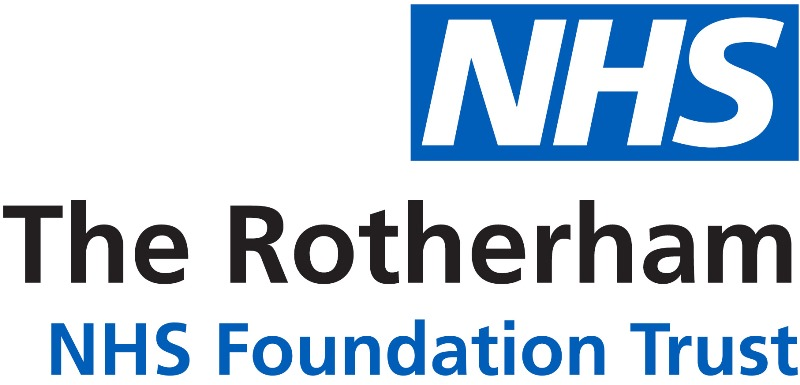 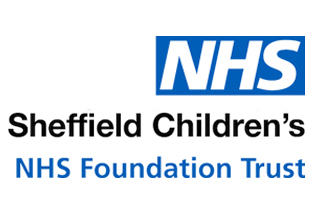 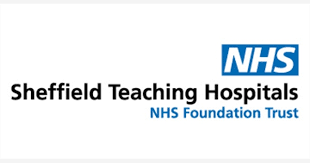 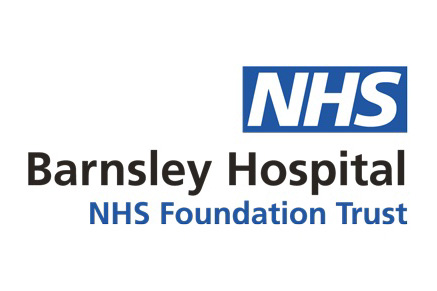 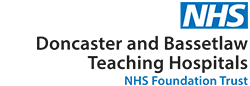 [Speaker Notes: Low volume of long waiters in comparison to most ICSs
Size of total PTL continues to grow month on month though the rate of growth has slowed and is currently under the planned position.  Current PTL size 156,826
Less than 2% of PTL over 52 weeks (down from 4.8% March 21)
88 patients over 104 weeks; most on admitted pathways.  Current forecast is for 55 by 31st March (complex spines/orthopaedics and paediatrics).  Trusts working to date all patients. 21 Feb: 12 beds have opened at the Royal Hallamshire Hospital for arthroplasty and a further 21 beds for other surgical specialities, which will impact positively on the long wait position for the system. 
Cancer 63 day: on track to have no more than 349 waits by the end of March 2022]
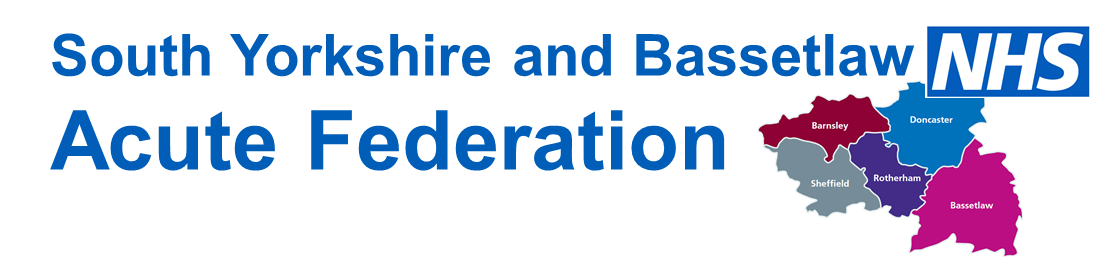 Governance Architecture
SY Integrated Care Board
SYB Acute Federation Board
Trust Boards
SYB Acute Federation System Delivery Group
Cancer Alliance
Urgent Care Alliance
SYB Acute Federation
SYB Acute Federation  Professional Partnership Groups
Children & YP Alliance
Notes: 
1 - Links to other SYBAF / ICB Groups to be determined as they develop i.e. Digital Pharmacy, Health Inequalities
2 – Professional Partnership groups fostering a culture of work across providers, but also between professional groups
3 – Development of relationship with Integrated Care Board, other federations and place to be developed.
Rotherham
Doncaster
Sheffield
Barnsley
SYBAF  Chief Nurses
SYBAF Medical Directors
Mental Health Collaborative
Primary Care Collab.
SYBAF
Dir’s of Finance
SYBAF HR Directors
SYBAF
Strategy Directors
SYBAF
Co Secs
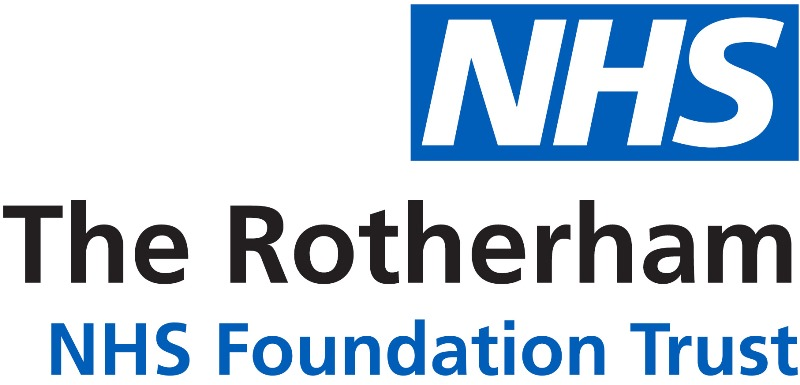 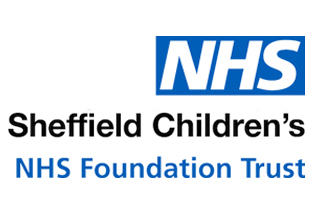 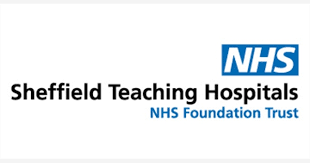 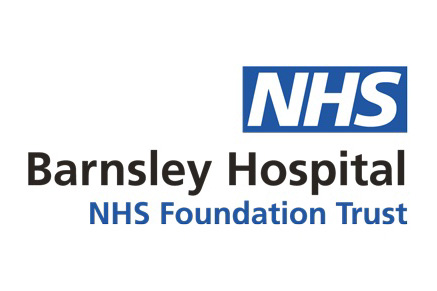 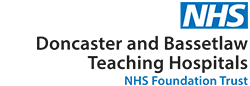 SYBAF COOs
Places
[Speaker Notes: Low volume of long waiters in comparison to most ICSs
Size of total PTL continues to grow month on month though the rate of growth has slowed and is currently under the planned position.  Current PTL size 156,826
Less than 2% of PTL over 52 weeks (down from 4.8% March 21)
88 patients over 104 weeks; most on admitted pathways.  Current forecast is for 55 by 31st March (complex spines/orthopaedics and paediatrics).  Trusts working to date all patients. 21 Feb: 12 beds have opened at the Royal Hallamshire Hospital for arthroplasty and a further 21 beds for other surgical specialities, which will impact positively on the long wait position for the system. 
Cancer 63 day: on track to have no more than 349 waits by the end of March 2022]